МАОУ «Лицей инновационных технологий»
Итоги олимпиад 
и научно-исследовательской деятельности лицеистов
2021-2022 уч. году
Зам. директора по УВР
Шестопалов Д.В.
Итоги Всероссийской олимпиады школьников
2021-2022 уч. год
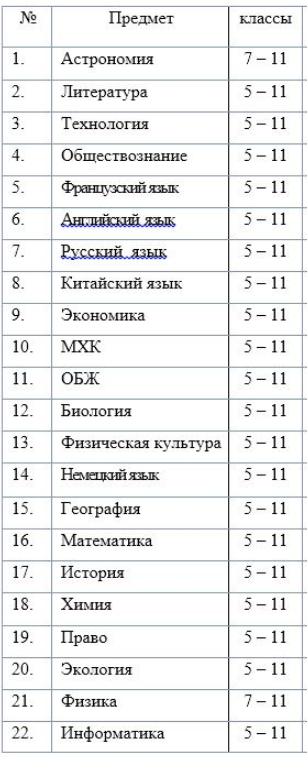 5
ШЭ –  5 -11 класс

МЭ –  7-11 класс

РЭ  –  9 - 11 класс
Школьный этап Всероссийской олимпиады школьников
2021-2022  учебный год

5 – 11 классы
Приняло участие в ШЭ – 370 лицеистов 

это 74% от общего числа учащихся

Общее количество участий – 1076 человек

Олимпиады по математике, информатике, физике, химии, биологии, астрономии – дистанционно на платформе «Сириус»
Количество участников, победителей и призеров ШЭ Всероссийской олимпиады школьников 2019 -  2021 годы
Муниципальный этап Всероссийской олимпиады школьников 2021-2022  учебный год

7 – 11 классы
Приняло участие в МЭ – 133 лицеиста 

это 26% от общего числа учащихся

Общее количество участий – 223 человек
Количество участников, победителей и призеров МЭ Всероссийской олимпиады школьников 2019 -  2021 годы
Всероссийская олимпиада школьников
Муниципальный этап
Количество победителей и призеров МЭ Всероссийской олимпиады школьников в г. Хабаровске  2019 - 2021 годы
Победители муниципального этапа Всероссийской олимпиады школьников
Региональный этап Всероссийской олимпиады школьников 2021-2022  учебный год

9 – 11 класс
Приняло участие в РЭ – 55 лицеистов 

это 11 % от общего числа учащихся

Общее количество участий – 83 человек
Всероссийская олимпиада школьников
Региональный этап
Количество участников, победителей и призеров РЭ 2020 - 2021  годы
Всероссийская олимпиада школьников
Региональный этап
Количество победителей и призеров РЭ 2020 - 2022  годы
Всероссийская олимпиада школьников
Победители регионального этапа - 2022
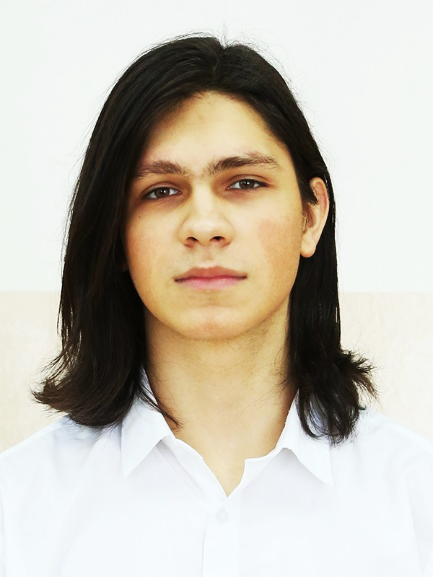 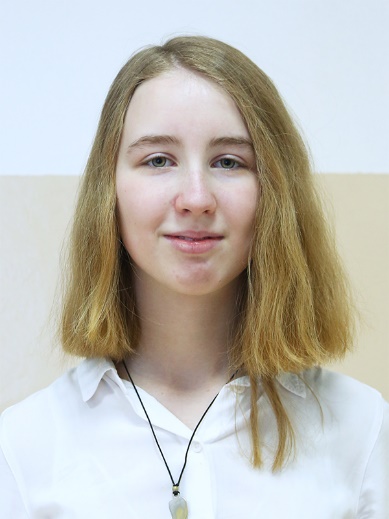 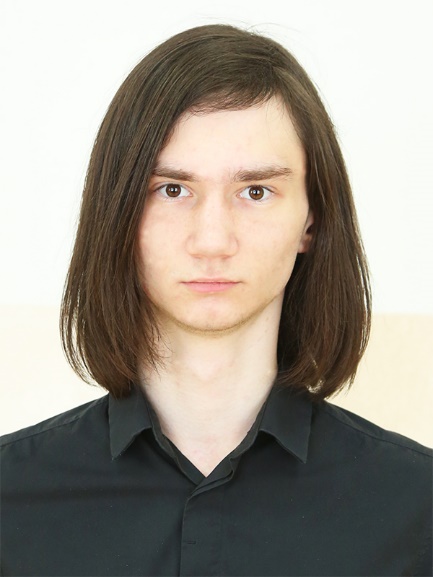 Костин Максим
11 класс
математика
Сорокова Варвара
9 класс
математика
Колодезный Иван
9 класс
физика
Всероссийская олимпиада школьников
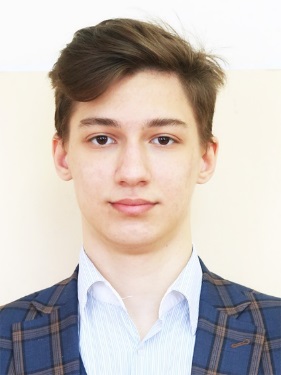 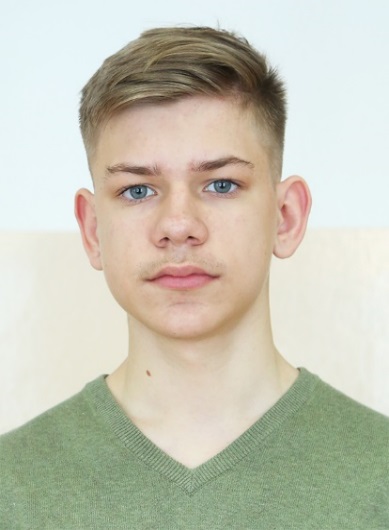 Призеры регионального этапа - 2022
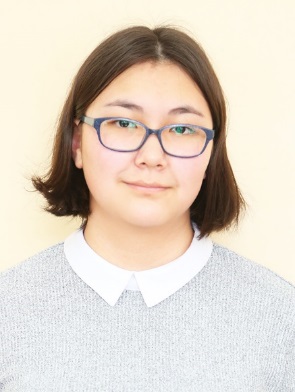 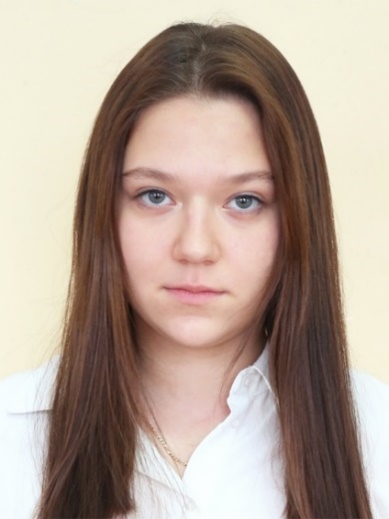 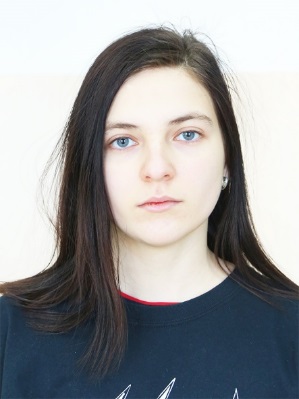 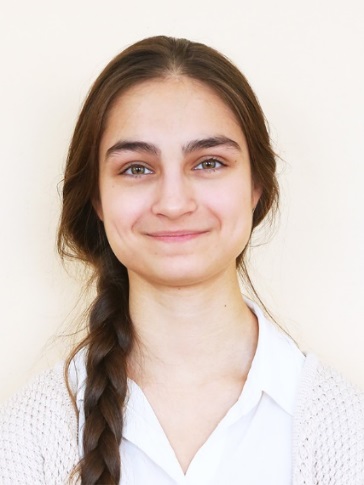 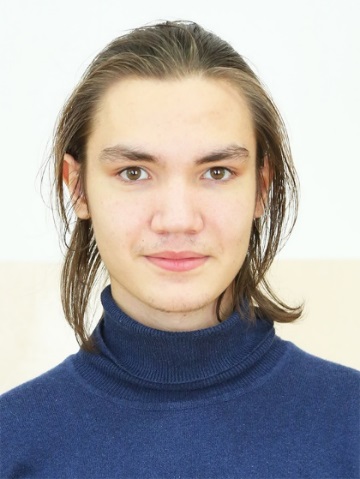 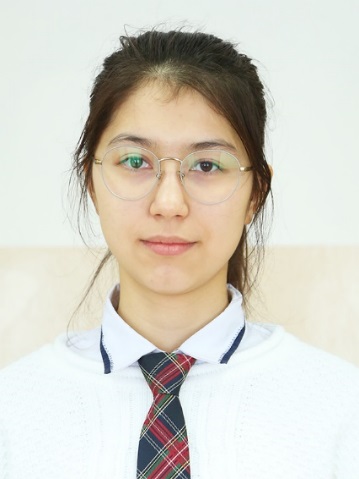 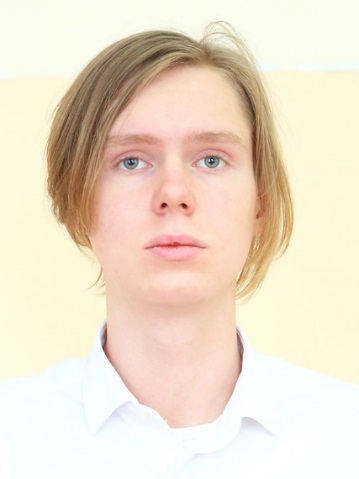 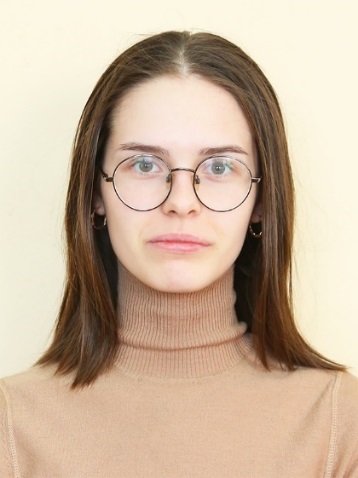 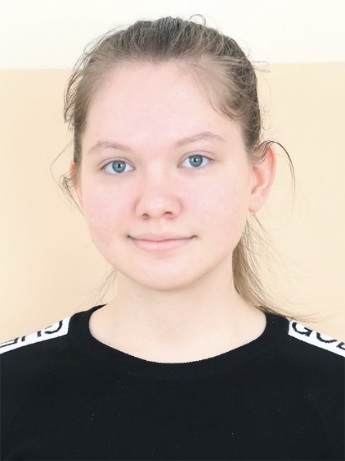 Всероссийская олимпиада школьников
Заключительный этап
Количество участников, победителей и призеров РЭ 2020 - 2022  годы
Всероссийская олимпиада школьников
Призер заключительного этапа - 2022
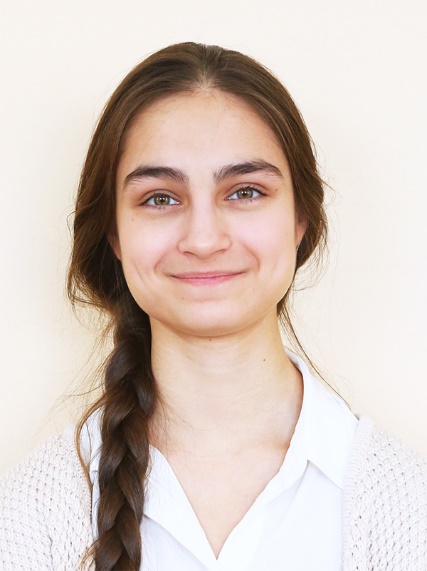 Гайфулина Алия, 11 класс – русский язык
XXX
научно-практическая конференция
10 марта – 19 марта 2022 года
Итоги  XXX научно-практической   конференции 11 - 17 марта  2022 года
Работало 	8 предметных  секций, в работе которых приняли участие 225 человек.

Был заслушано 53 доклада, подготовленных  учащимися. 

Руководили работой учащихся 23 педагога.

На пленарное заседание было выдвинуто 16 работ учащихся.

На городскую олимпиаду МНПК «Шаг в науку» было выдвинуто 12 работ учащихся.
Секции  XXX научно-практической конференции
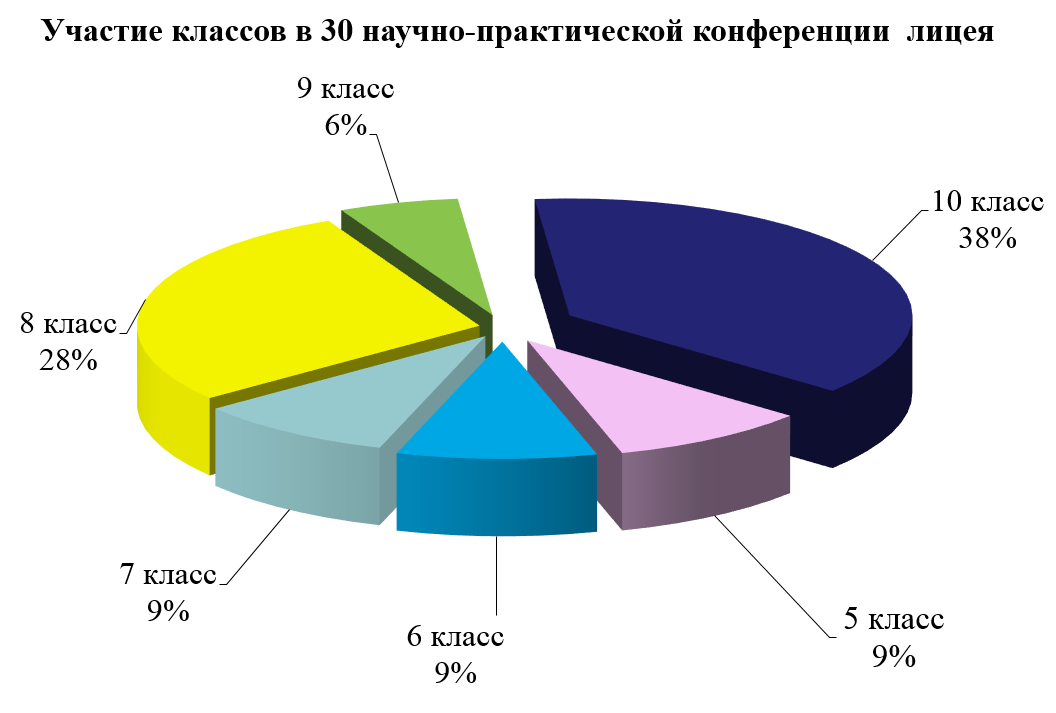 Пленарное заседание XXX научно-практической
XII городская междисциплинарная научно-практическая конференция «Шаг в науку»
апрель 2022 года
Для участия в городской  МНПК «Шаг в науку» было выдвинуто 16 работ учащихся, из них 12 были допущены к участию в муниципальной НПК.
По итогам участия в XII городской МНПК «Шаг в науку» восемь работ лицеистов получили дипломы 1, 2 и 3 степени.
Участие в городском конкурсе проектов школьников «Хабаровск.НАШ»
Казанкова Фаина, 10 класс       Руководитель: Лавинова Т.В.
призер конкурса в номинации «Мой город»
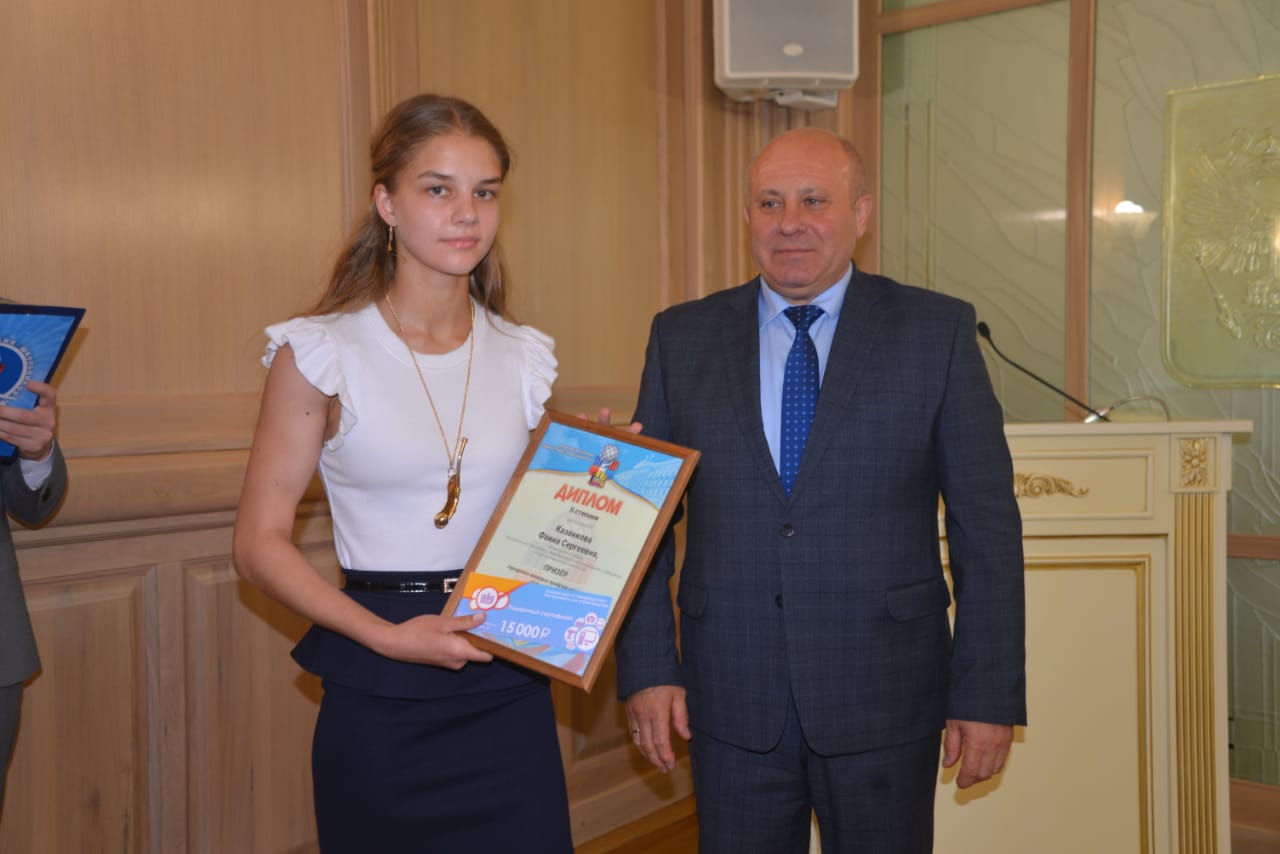 Проект: «Разработка приложения “Save or Slay” с применением дополненной реальности» 

Получила подарочный сертифи-кат на сумму 15 000 рублей.
В новом учебном году:
будет продолжена работа по организации олимпиадного движения лицеистов;

 будут продолжены работа по организации научно-исследовательской деятельности лицеистов;

 будет продолжена работа по внедрению новых информационных технологий в учебный процесс;